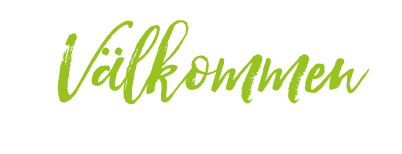 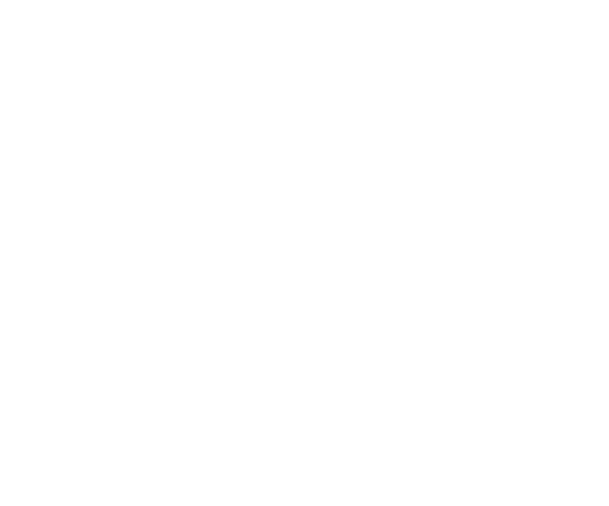 Livesändning coronaläget20 januari 2022
[Speaker Notes: Talarmanus

Hälsa besökarna välkomna

Presentera dig]
Inledning
Anders Byström
Lägesbild corona
MICAEL WIDERSTRÖM
Antal fall i RJH
Fortsatt mycket kraftig ökning
Medelålder 35 år
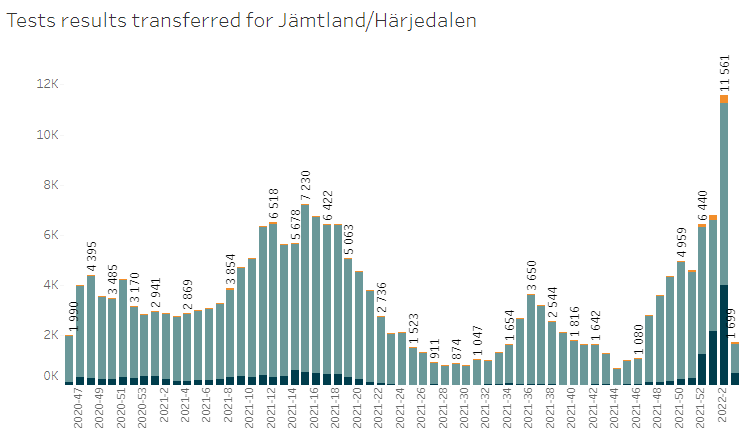 2022-01-19
4
2022-01-19
5
SARS-CoV-2 sekvenseringsdata - Jämtland_Härjedalen
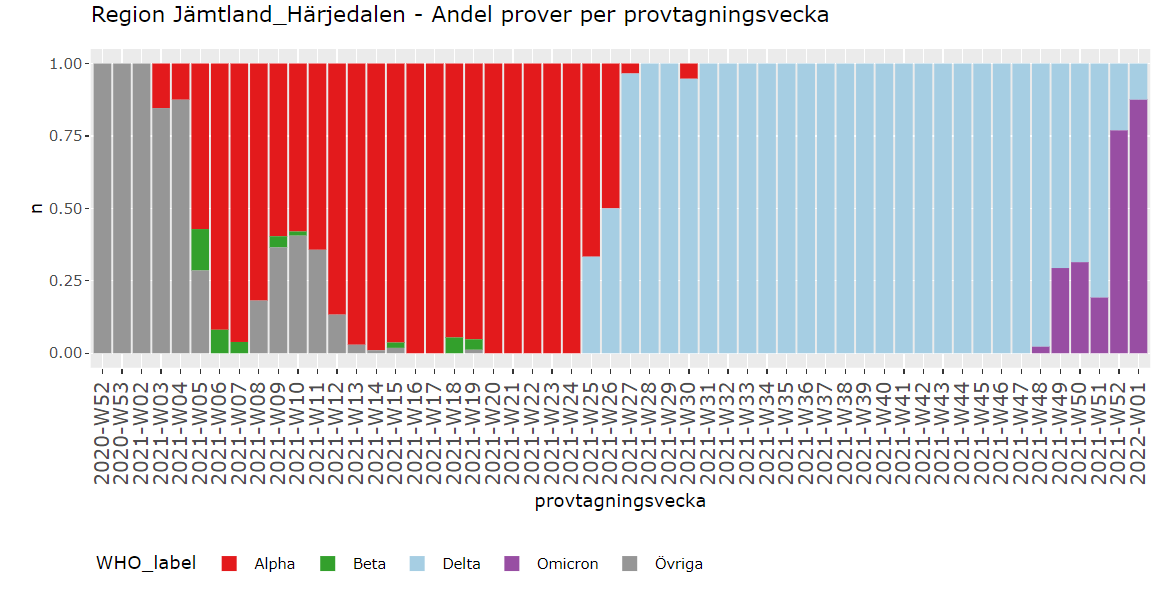 2022-01-19
6
Fall inom kommunal vård och omsorg v 1-2
2022-01-19
7
Provtagningen överbelastad
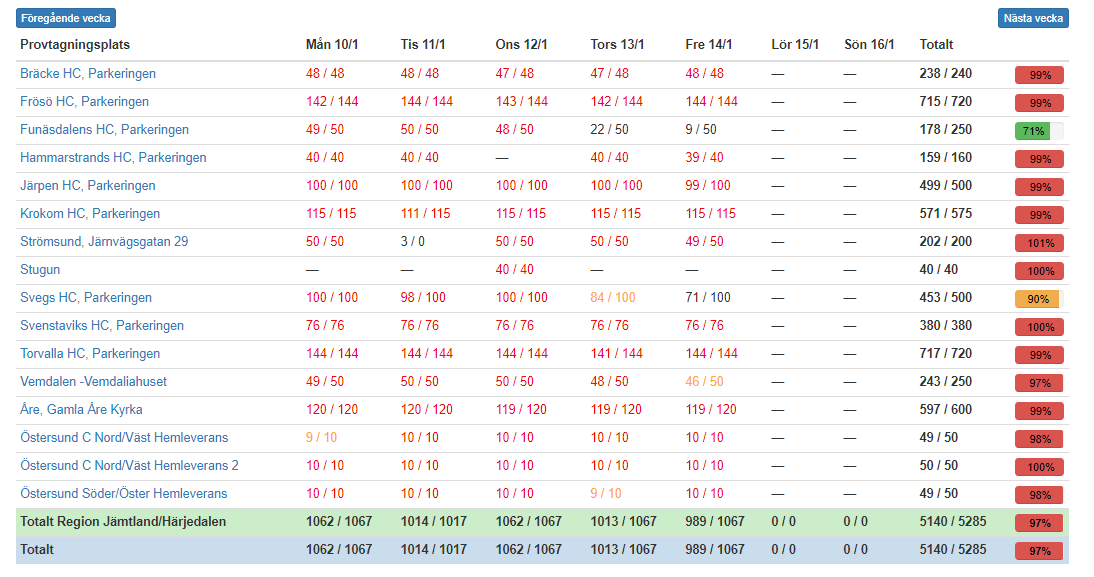 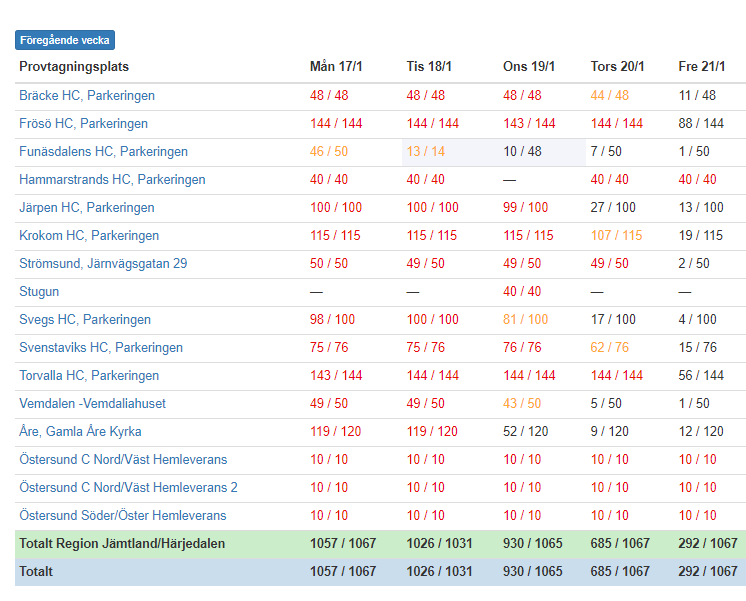 Ökad tid till provsvar från 
24-36 tim - 48 tim – 80 tim
Prioriteringar av provtagnings-indikationer genomförda
2022-01-19
8
Tillfälliga rekommendationer kring covid-19 provtagning i RJH 14 jan
Tills vidare gäller följande för de som bor med någon
som har  bekräftad covid-19 enligt PCR-prov:
Om känd smitta i familjen - övriga familjemedlemmar som får symtom – inget PCR-test utan isolerar sig i 7 dagar från sin symtomdebut. Om symtom - provta  på dag 5 och invänta svar i fortsatt karantän

Symtom cov-19
Pos snabbtest - inget PCR-prov. Isolering 7 d
Neg snabbtest men covid-19 smt - stanna hemma- PCR-test
Vårdpersonal följer tidigare regler
2022-01-19
9
Anpassade förhållningsregler 20/1
Preliminärt!!!! FoHM beslut senare idag
Ingen hemkarantän
om vaccinerad med 3 doser
haft covid senaste 3 månaderna
Kortare hemkarantän: 7 dagar från den dag personen i ditt hushåll med covid-19 insjuknade
Kortare isolering efter mild sjukdom (5 dagar inkl. 2 d feberfrihet)
2022-01-19
10
Vaccinationsstatus och covid-19
Vaccineffekt (VE) mot omicron infektion

2 doser  20%
3 doser  37% (95% CI: 19-50%)
2022-01-19
11
Scenario covid-19 fall RJH
Vaccineffekt (VE) mot omicron infektion

2 doser 20%
3 doser  37% (95% CI: 19-50%)
2022-01-19
12
IVA fall utifrån vacc status
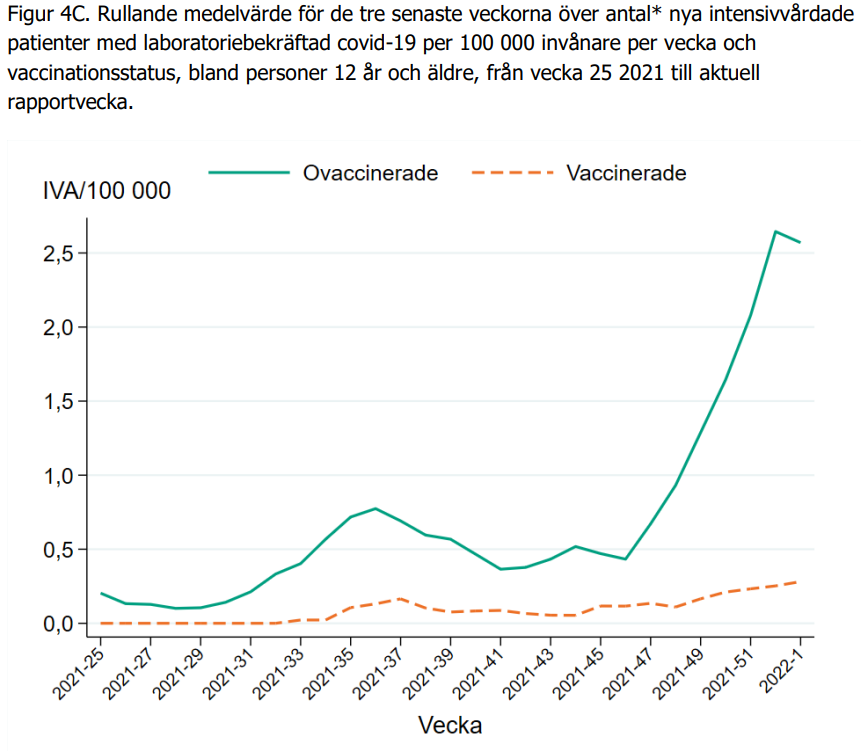 12 ggr högre risk
VE mot svår sjukdom
2 doser 65%-- 44%
3 doser 92%-- 83%
2022-01-19
13
Scenario covid-19 fall inom slutenvården RJH
VE mot svår sjukdom
2 doser 65%-- 44%
3 doser 92%-- 83%
2022-01-19
14
Läget inom hälso- och sjukvården
Maria söderkvist
Förstärkningsläge
Ca 8-15 pat vårdas för och med Covid inom slutenvården, inkl 1-3 pat på IVA
Stor påverkan även övrig vård
Stor samhällsspridning ger Hög Frånvaro- 
Rutin avsteg regelverk hushållskarantän- ny nationell tillämpning inom kort
Styrning från Administrativa, elektiv samt öppenvårdsverksamheter till akutsjukvården
Central bemanning aktiverad
Smittspårning hårt belastad 
Närmaste veckorna påverkan på sjukvården
EJ SEKRETESS2022-01-14 SocialstyrelsenKlar för delgivning
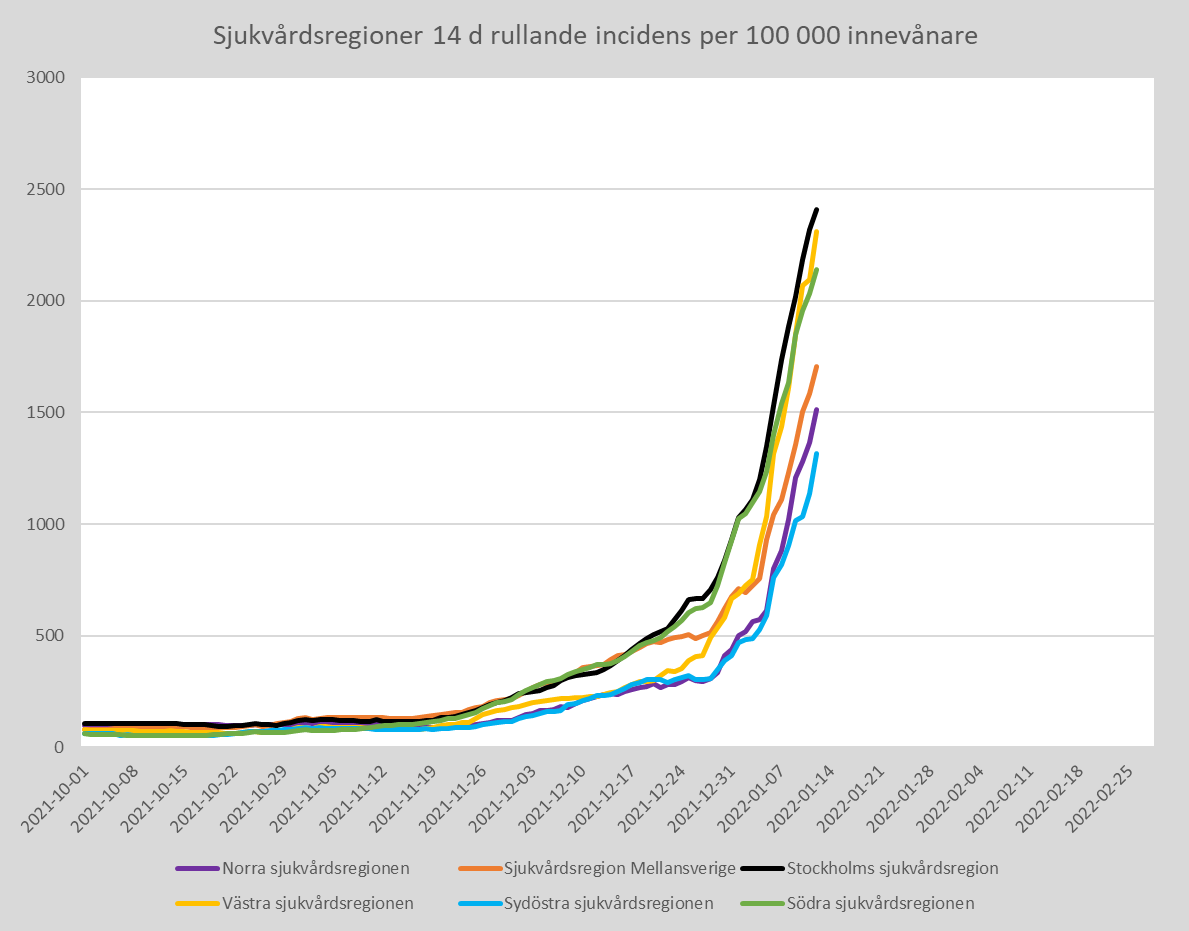 Datakälla: Fohm, egen bearbetning
Sveriges kunskapsmyndighet för vård och omsorg
EJ SEKRETESS2022-01-14 SocialstyrelsenKlar för delgivning
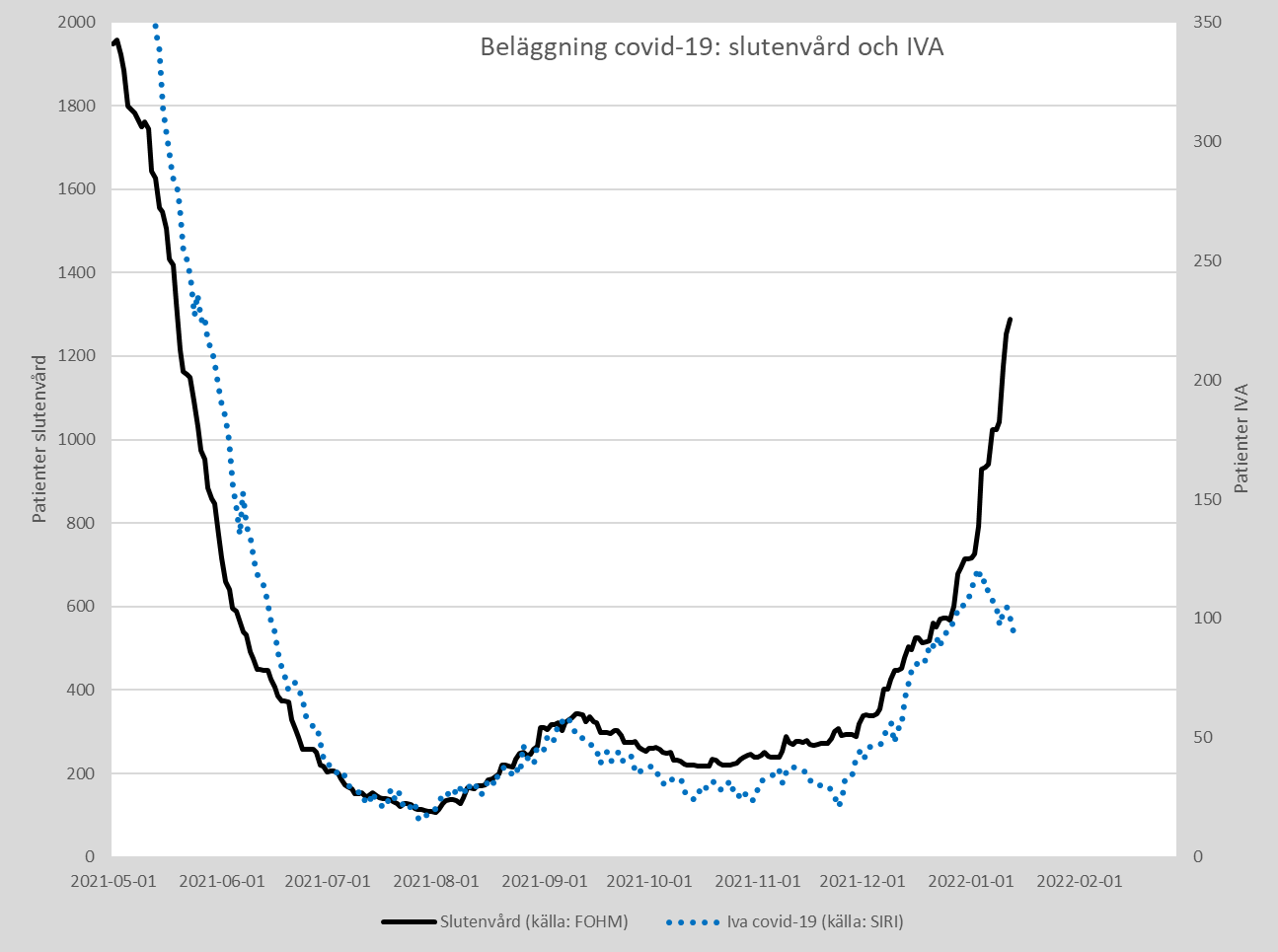 Datakälla: FOHM, SIRI, egen bearbetning
Sveriges kunskapsmyndighet för vård och omsorg
EJ SEKRETESS2022-01-12SocialstyrelsenKlar för delgivning
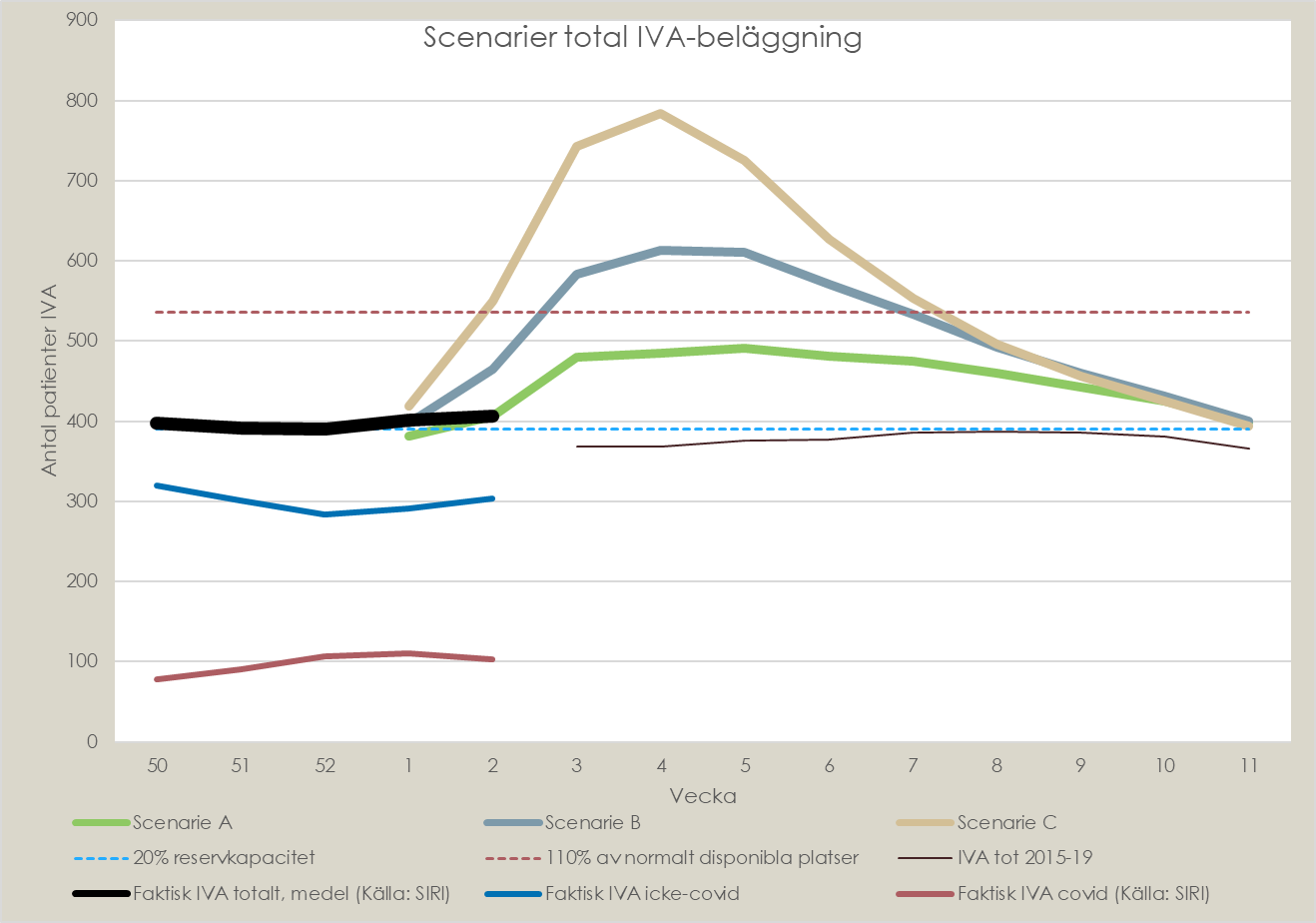 Sveriges kunskapsmyndighet för vård och omsorg
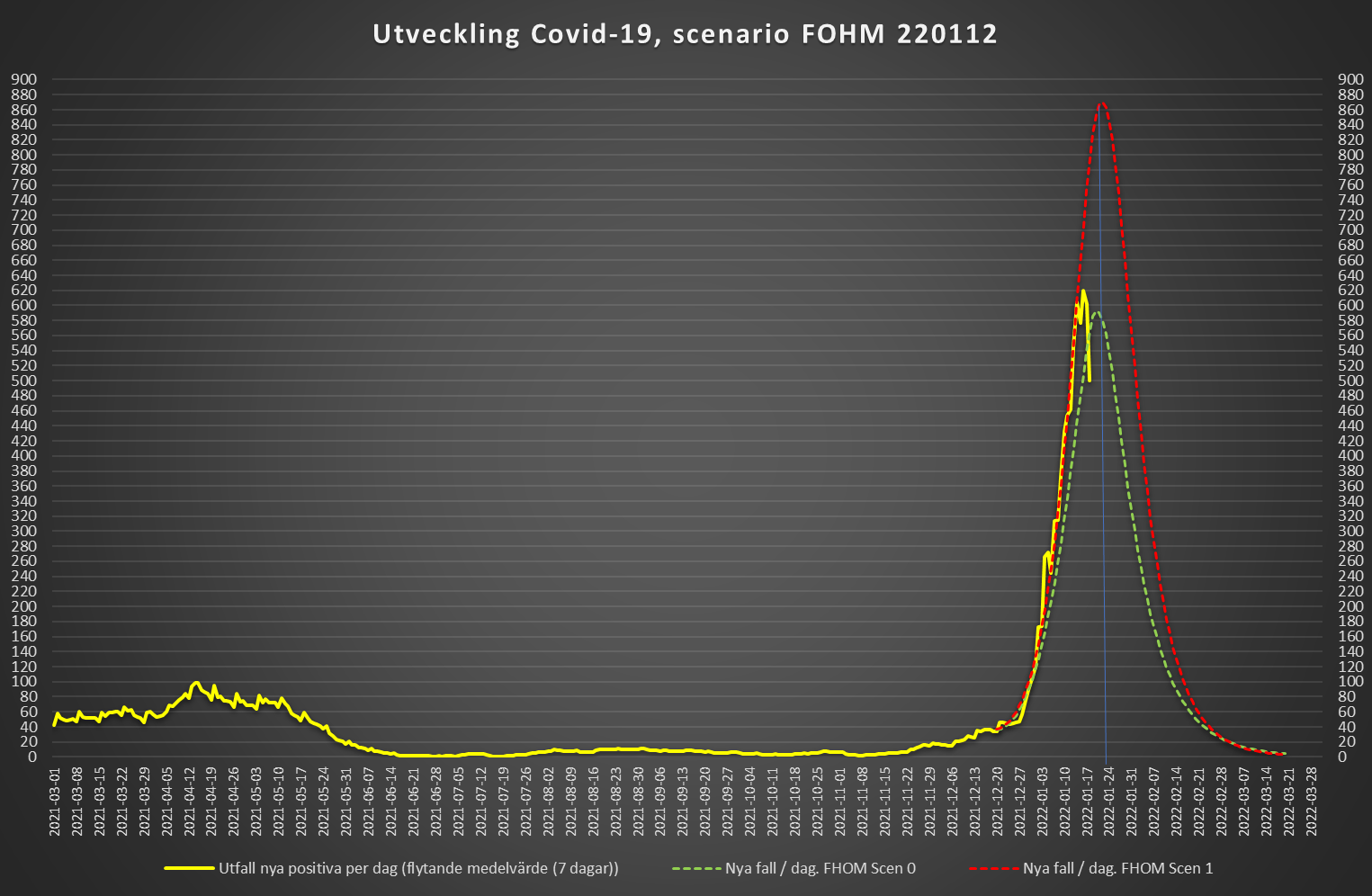 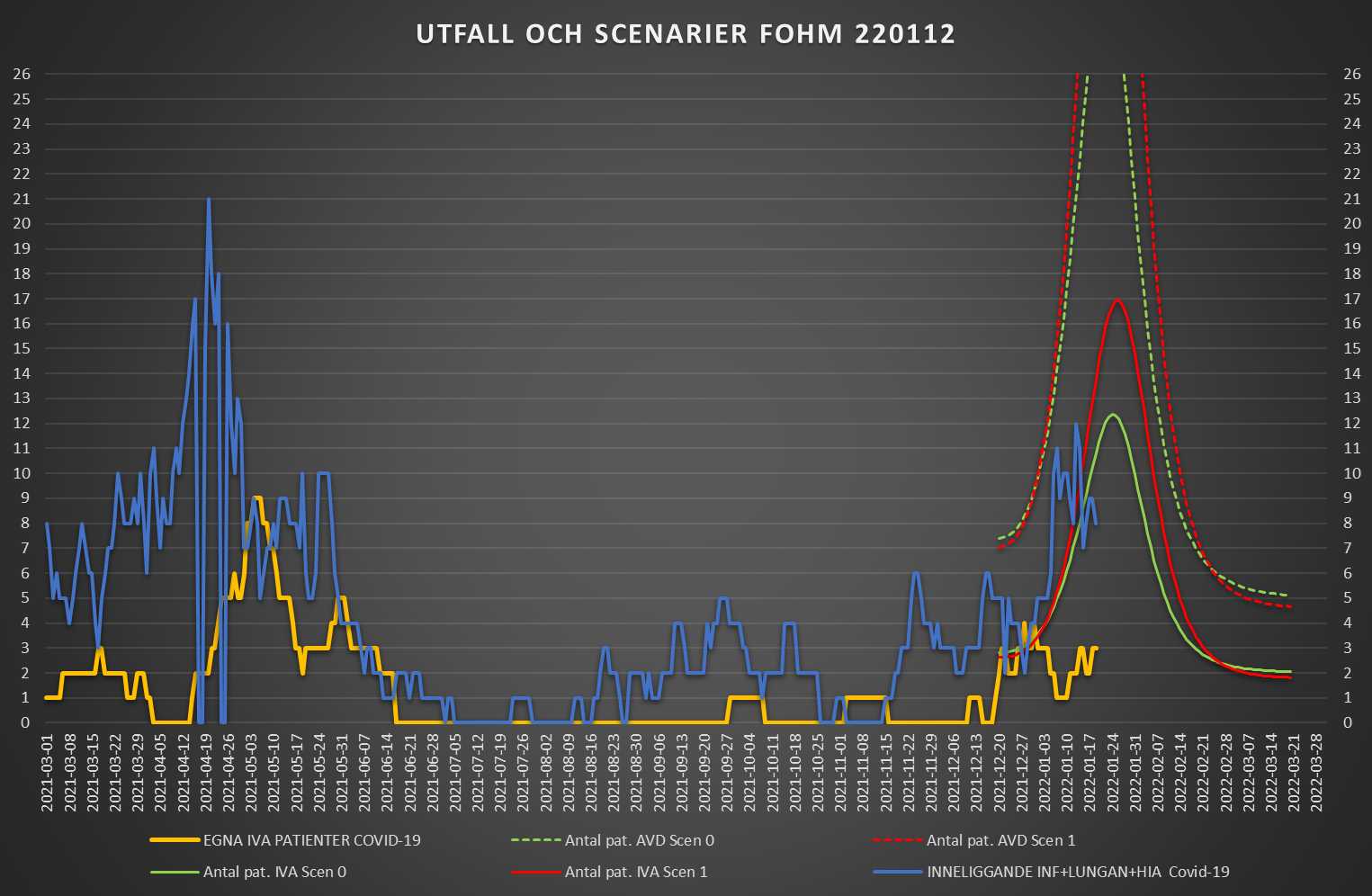 Övrigt inom hälso- och sjukvården
Nya Divisionsorganisationen i skarp drift 1/1 2022
	- Ny delegationsordning med decentraliserad styrning i divisionerna(arbete 	pågår)
Ny organisering av primärvården, 4 verksamhetschefer 
	- inkluderar Ambulanssjukvården, utveckling av bedömningsbil(ar)
Fokus på planering av uppskjuten vård, Produktionsmål och förändrade arbetssätt. Inte möjligt att bedriva utvecklingsprojekt- fokus på vårdnära arbete.
Vaccinering mot covid-19
Cornelia orhagen brusmark
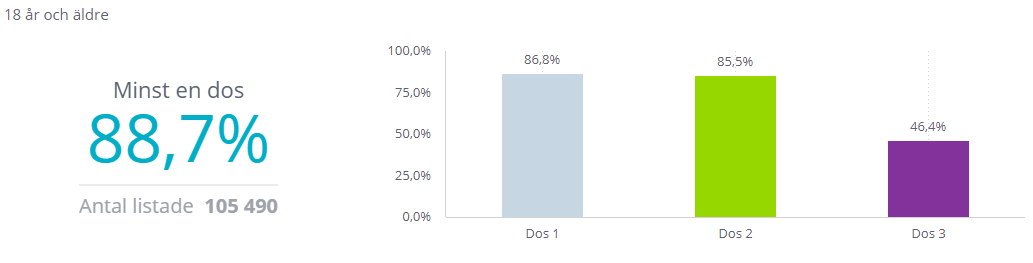 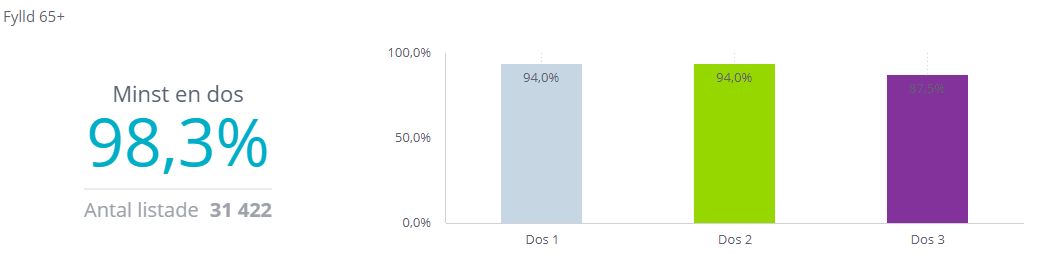 Bekräftade fall av covid-19 per 100 000 invånare
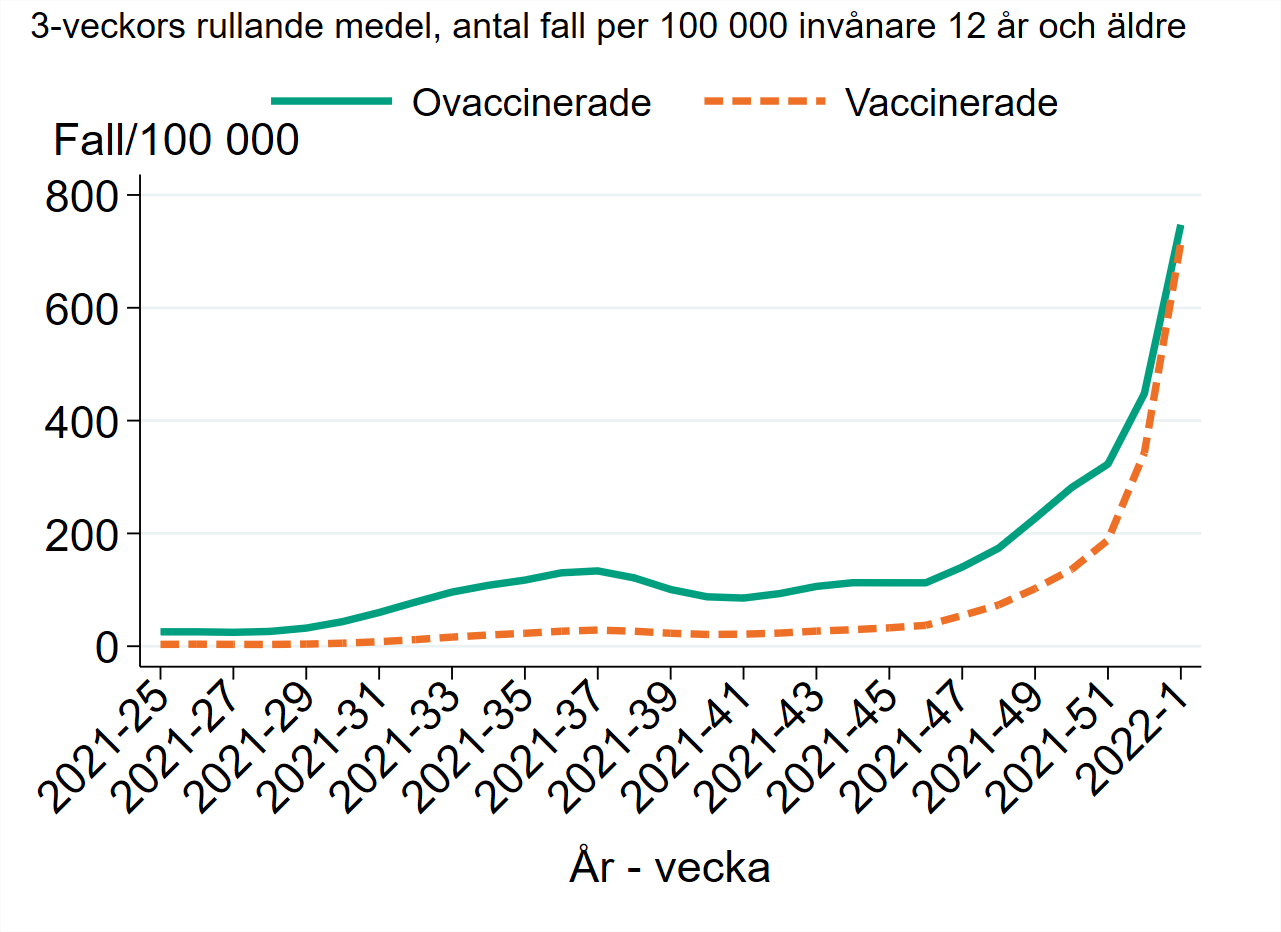 Rullande medelvärde för de tre senaste veckorna för invånare 12 år och äldre
[Speaker Notes: ALLA inkluderade, även SÄBO och Hemtjänst

-------


"G:\Data\covid-19\Do-filer och analys\Veckorapport\v1\Press\VACCIN\v_mainc_fall_12_år_plus.png"]
Vaccineffekt avseende allvarligt sjukdomsförlopp
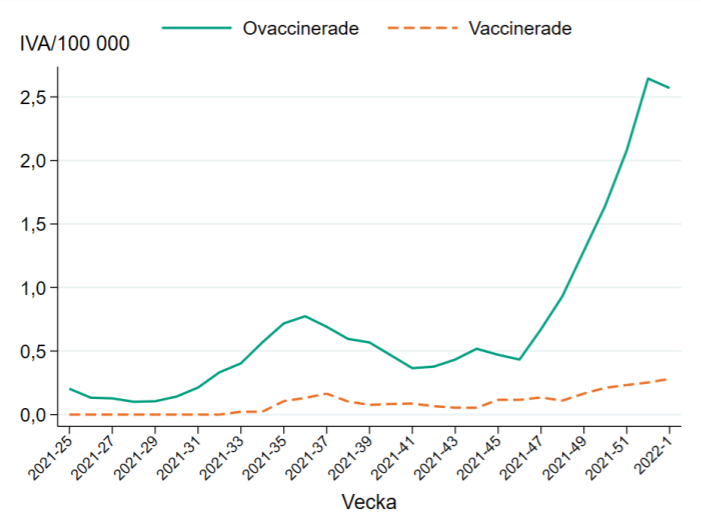 Avlidna per åldersgrupp och vaccinationsstatus
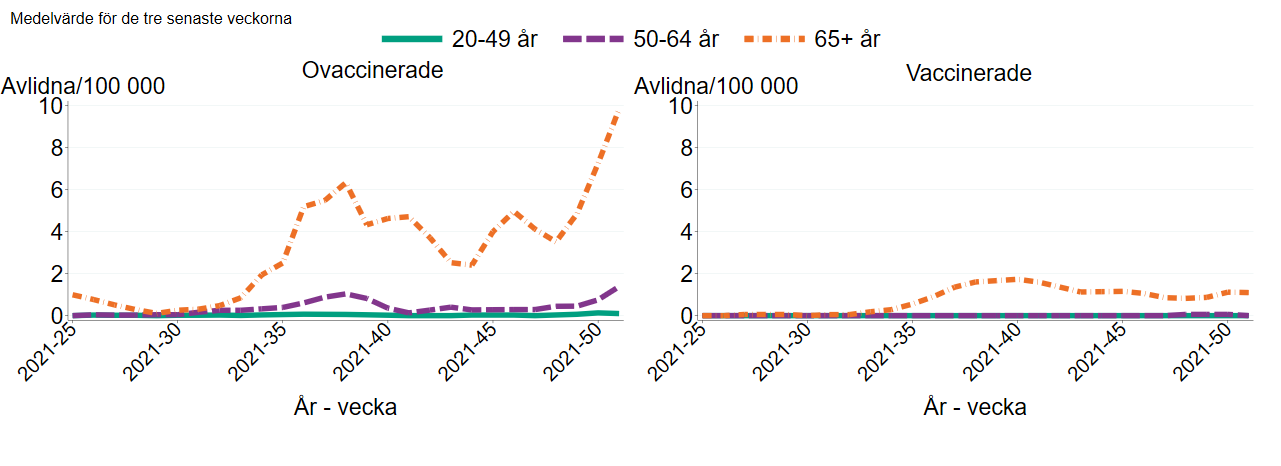 Rullande medelvärde för de tre senaste veckorna
[Speaker Notes: 3-veckors rullande medel på röjandekontrollerade data 

(Röjandekontrollerad= antalet vaccinerade för enskild vecka är satt till 0 om <3 innan medelvärdet beräknas) 

---------------------------------------------------
G:\Data\covid-19\Do-filer och analys\Veckorapport\v51\Press\VACCIN\m3inc_vaccstatus_vuxna_3grupper_combined_RÖJ.png]
Första data för vaccin effektivitet från Storbritannien
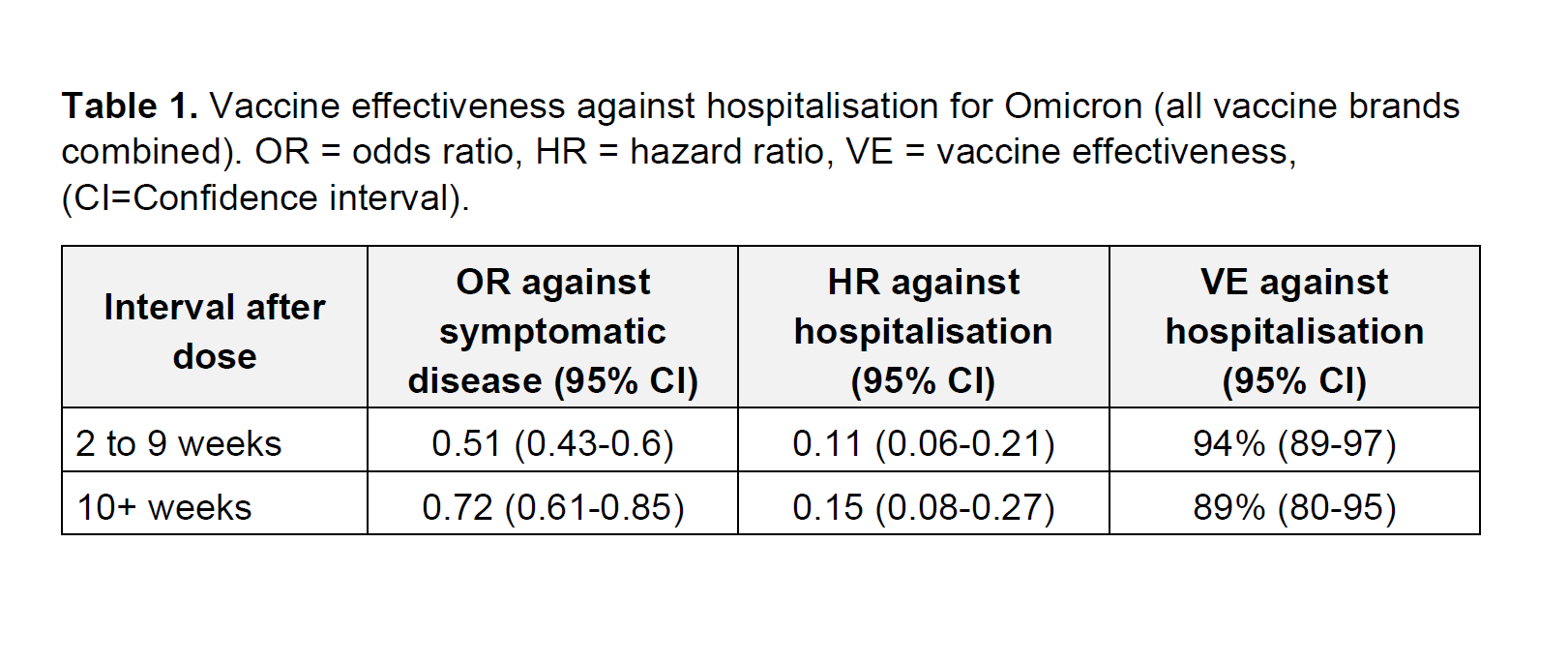 https://khub.net/documents/135939561/338928724/Effectiveness+of+3+doses+of+COVID-19+vaccines+against+symptomatic+COVID-19+and+hospitalisation+in+adults+aged+65+years+and+older.pdf/ab8f3558-1e16-465c-4b92-56334b6a832a
Sammanfattningsvis:
Vikten av påfyllnadsdos - mycket gott skydd mot allvarlig sjukdom och död även för Omikron!
Skydda de sköra
Utvecklingen framåt avgörande för vidare rekommendationer
Vaccination av yngre barn
Ytterligare påfyllnadsdos
Variantspecifika vaccin